EHYS
1
ONLİNE BAŞVURU (HERKESE AÇIK) https://kursbasvuru.diyanet.gov.tr
D GRUBU YETKİLİ/GÖREVLİ TANIMLAMA İŞLEMLERİ(MÜFTÜLÜKLER)
ÖĞRENCİ KURS KAYIT İŞLEMLERİ(YÖNETİCİ-YETKİLİ/GÖREVLİ)
DERS VE ÖĞRETİCİ TANIMLAMA İŞLEMLERİ(YÖNETİCİ-YETKİLİ/GÖREVLİ)
Online Başvuru https://kursbasvuru.diyanet.gov.tr
2
Online Başvuru https://kursbasvuru.diyanet.gov.tr
3
D Grubu Yetkili/Görevli İşlemleri(Müftülükler)
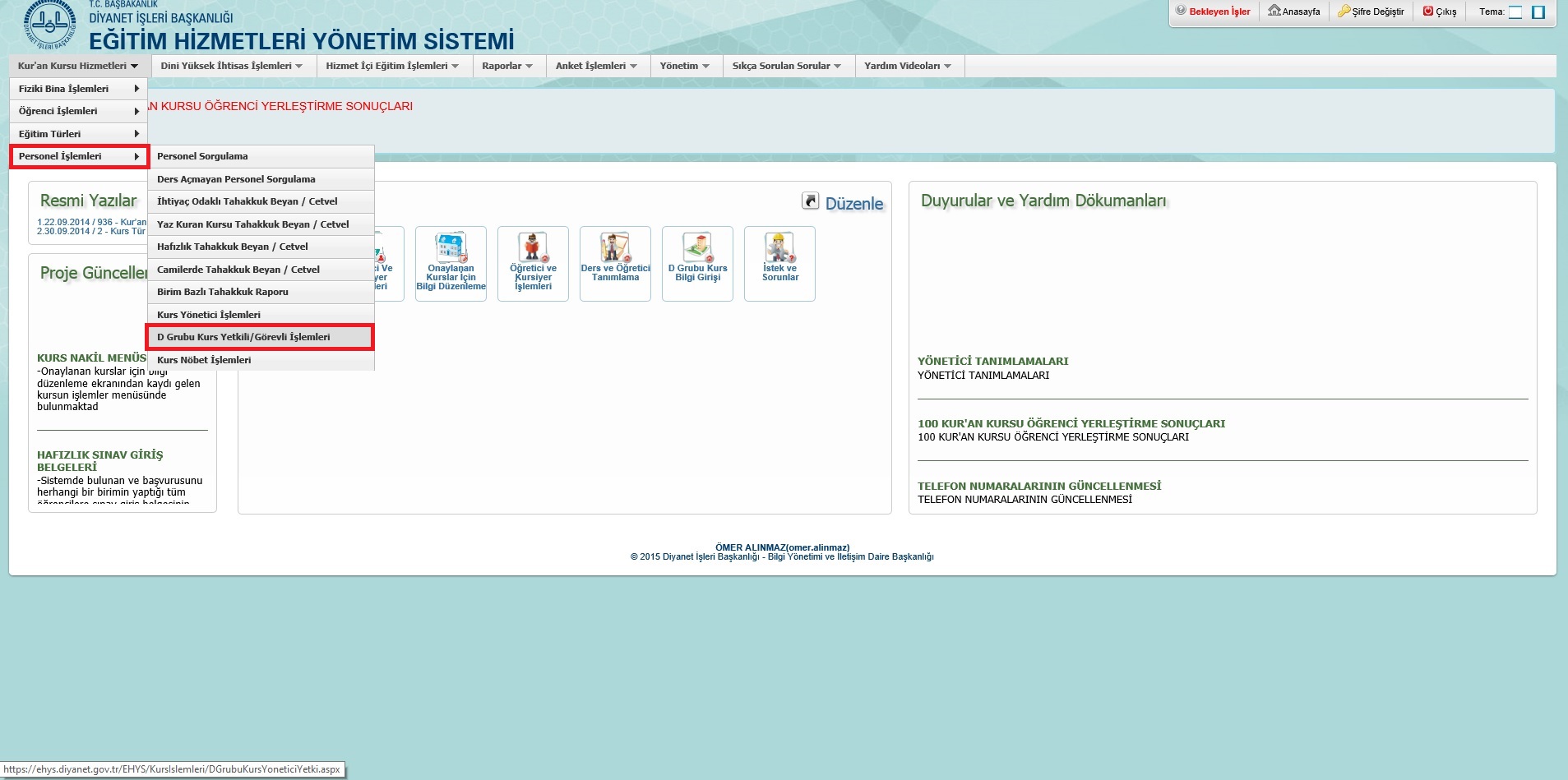 4
D Grubu Yetkili/Görevli İşlemleri(Müftülükler)
5
D Grubu Yetkili/Görevli İşlemleri(Müftülükler)
6
D Grubu Yetkili/Görevli İşlemleri(Müftülükler)
7
Öğrenci Kurs Kayıt İşlemleri(Yönetici-Yetkili/Görevli)
8
Öğrenci Kurs Kayıt İşlemleri(Yönetici-Yetkili/Görevli)
9
Öğrenci Kurs Kayıt İşlemleri(Yönetici-Yetkili/Görevli)
10
Öğrenci Kurs Kayıt İşlemleri(Yönetici-Yetkili/Görevli)
11
Ders ve Öğretici Tanımlama İşlemleri(Yönetici-Yetkili/Görevli)
12
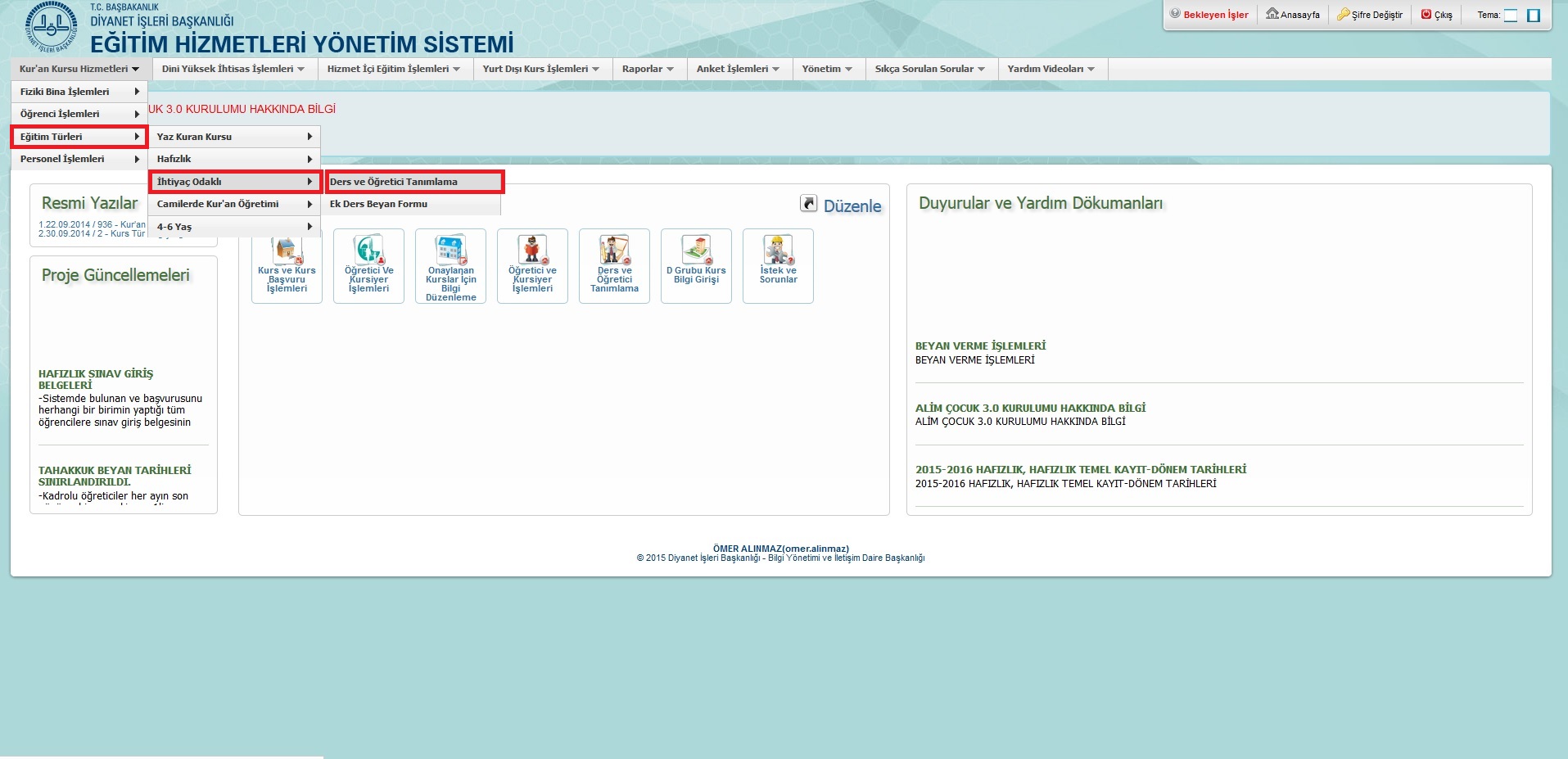 Ders ve Öğretici Tanımlama İşlemleri(Yönetici-Yetkili/Görevli)
13
Ders ve Öğretici Tanımlama İşlemleri(Yönetici-Yetkili/Görevli)
14
Ders ve Öğretici Tanımlama İşlemleri(Yönetici-Yetkili/Görevli)
15
Ders ve Öğretici Tanımlama İşlemleri(Yönetici-Yetkili/Görevli)
16
Ders ve Öğretici Tanımlama İşlemleri(Yönetici-Yetkili/Görevli)
17
Ders ve Öğretici Tanımlama İşlemleri(Yönetici-Yetkili/Görevli)
18
Ders ve Öğretici Tanımlama İşlemleri(Yönetici-Yetkili/Görevli)
19
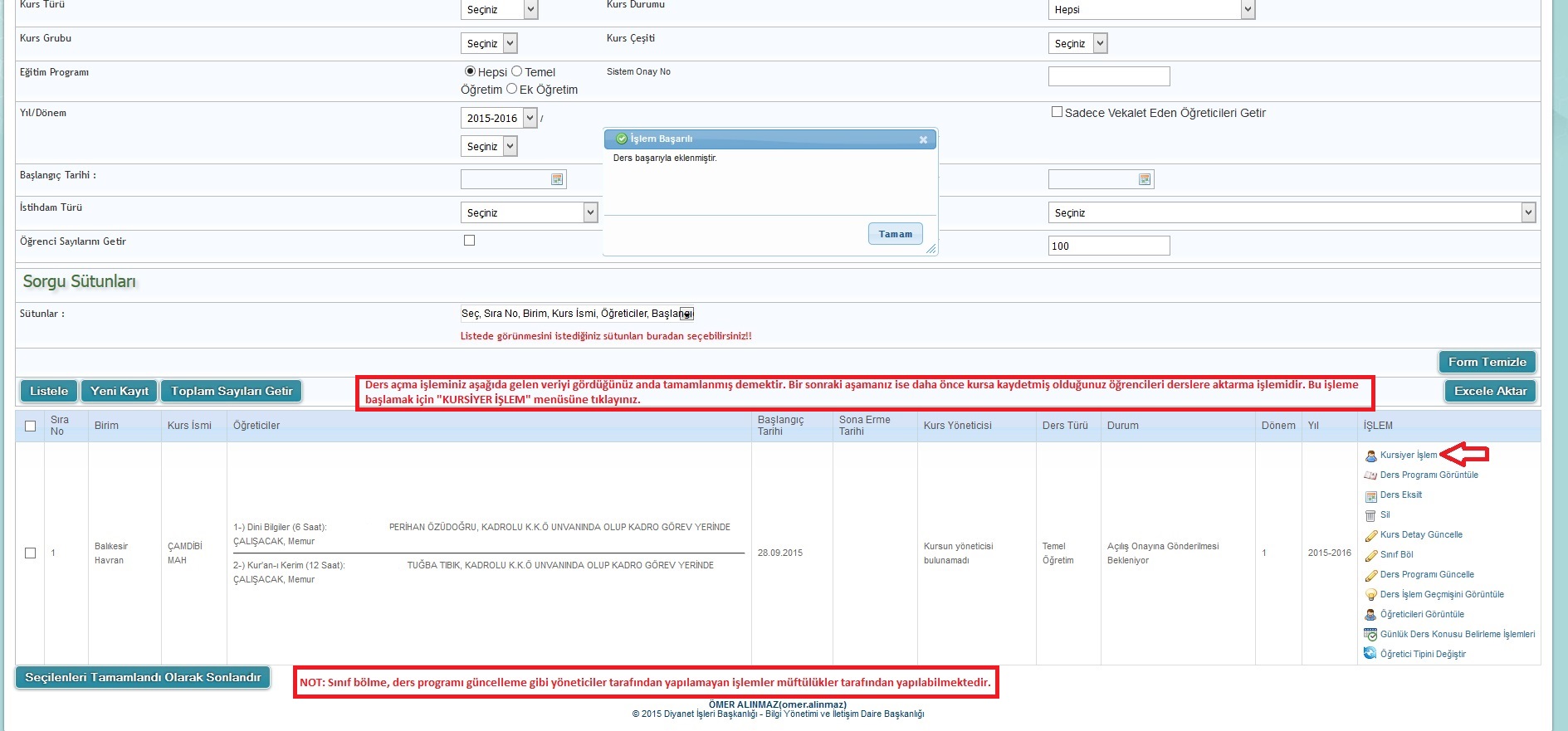 Ders ve Öğretici Tanımlama İşlemleri(Yönetici-Yetkili/Görevli)
20
Ders ve Öğretici Tanımlama İşlemleri(Yönetici-Yetkili/Görevli)
21
EHYS
22
Onaya gönderdiğiniz dersinize müftülüğünüz tarafından onay verilip EK-9 raporunuzun çıktısını aldıktan sonra işlemler tamamlanmış demektir. 
Öğreticiler tahakkuk bildirim tarihinin son gününden başlamak üzere 3 gün içerisinde sistemden kendi kullanıcıları ile tahakkuk beyanında bulunacaktır.
2015-2016 eğitim-öğretim yılımızda tüm öğrenci ve öğreticilerimize başarılar dileriz.


EĞİTİM HİZMETLERİ GENEL MÜDÜRLÜĞÜ